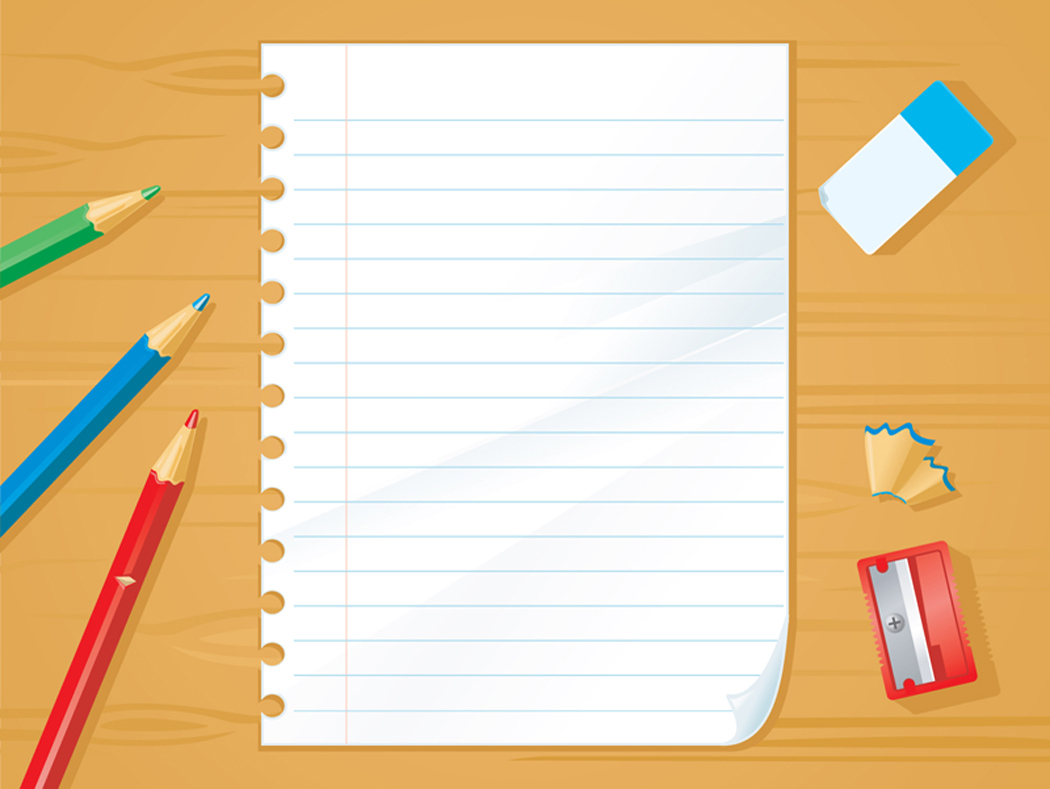 Welcome to 
Red Kites
Class


Mrs Spencer
Mrs McLoughlin (TA)
Miss Foulsham  (TA)
Ms Kearney (LSA)
Mrs Smith (LSA)
Miss Smith (LSA)
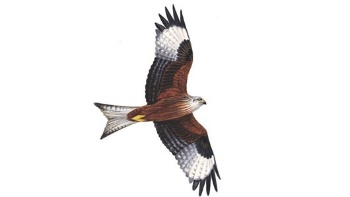 Miss Foulsham
Mrs McLoughlin
Mrs Spencer
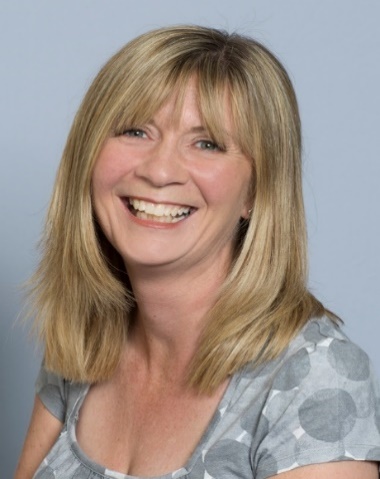 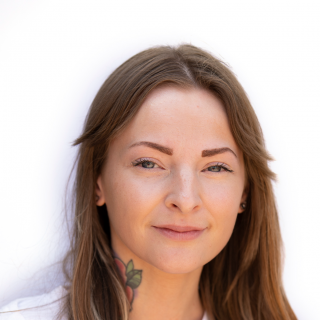 Mrs Shrimpton
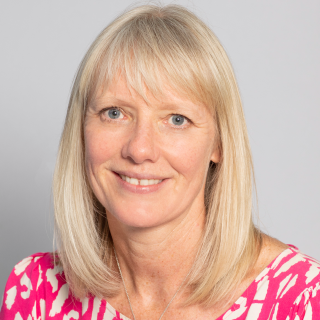 Ms Kernan
Mrs Smith
Miss Smith
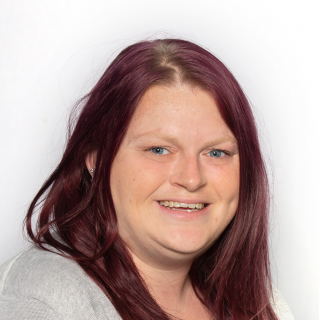 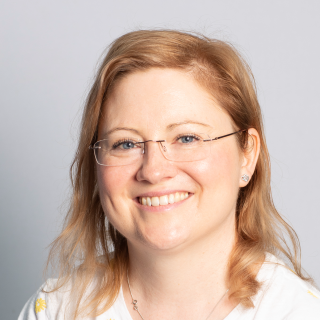 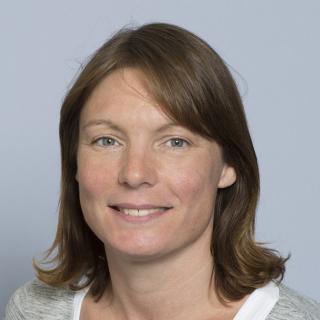 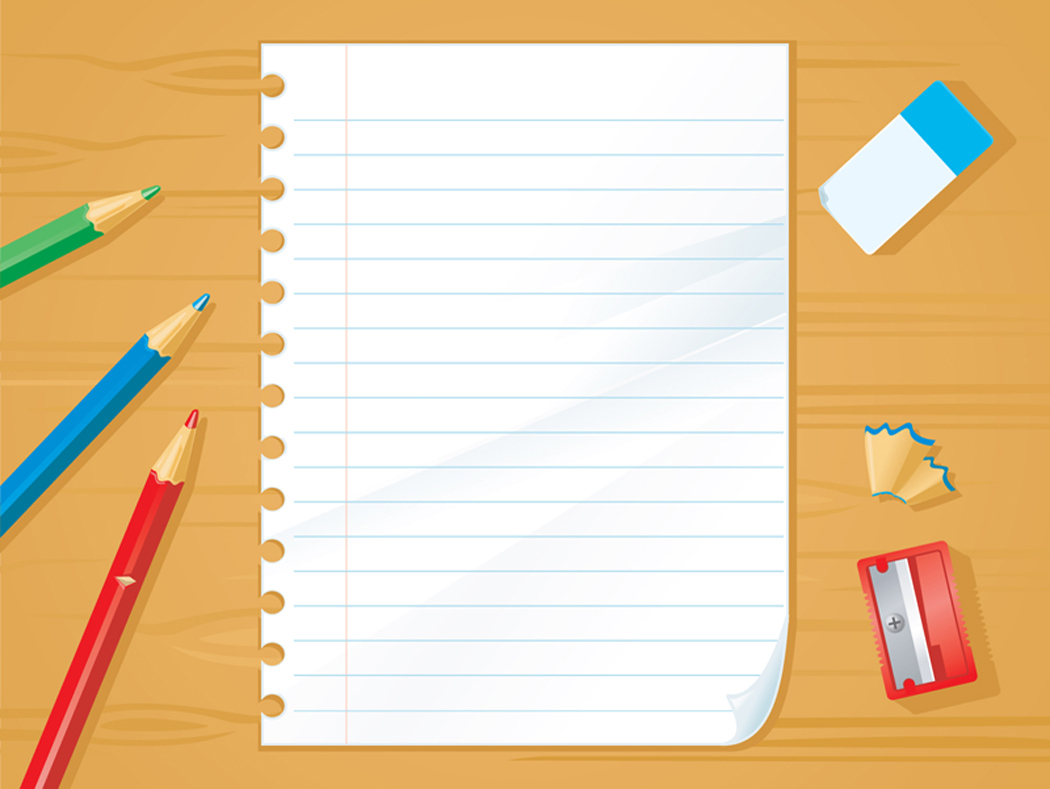 Independence
It is lovely to see the 
children entering 
the classroom
independently 
in the mornings and they 
have settled really well. Collection from 
school
Please let the school know 
of any changes to the 
collection of your child in advance.
5
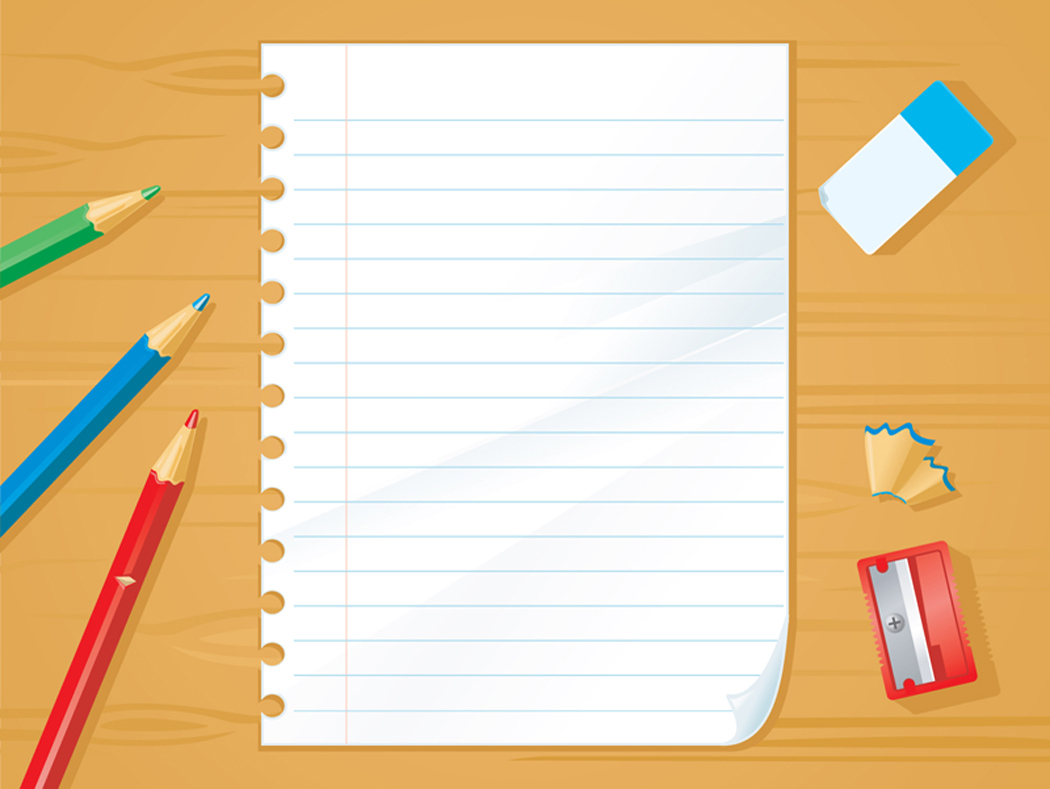 Topics
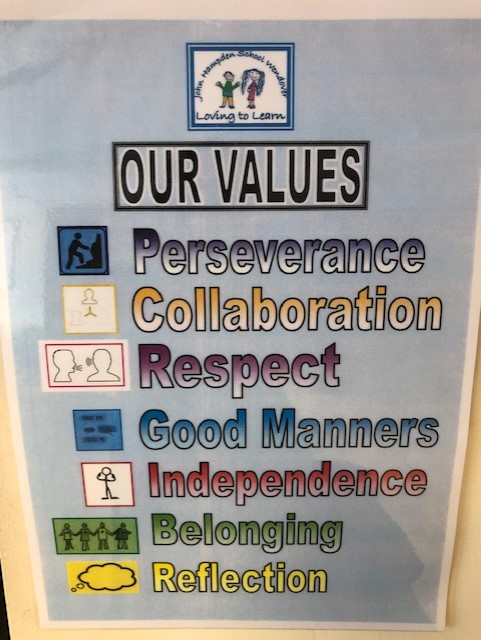 Each week we are choosing a different text based on one of our school values.
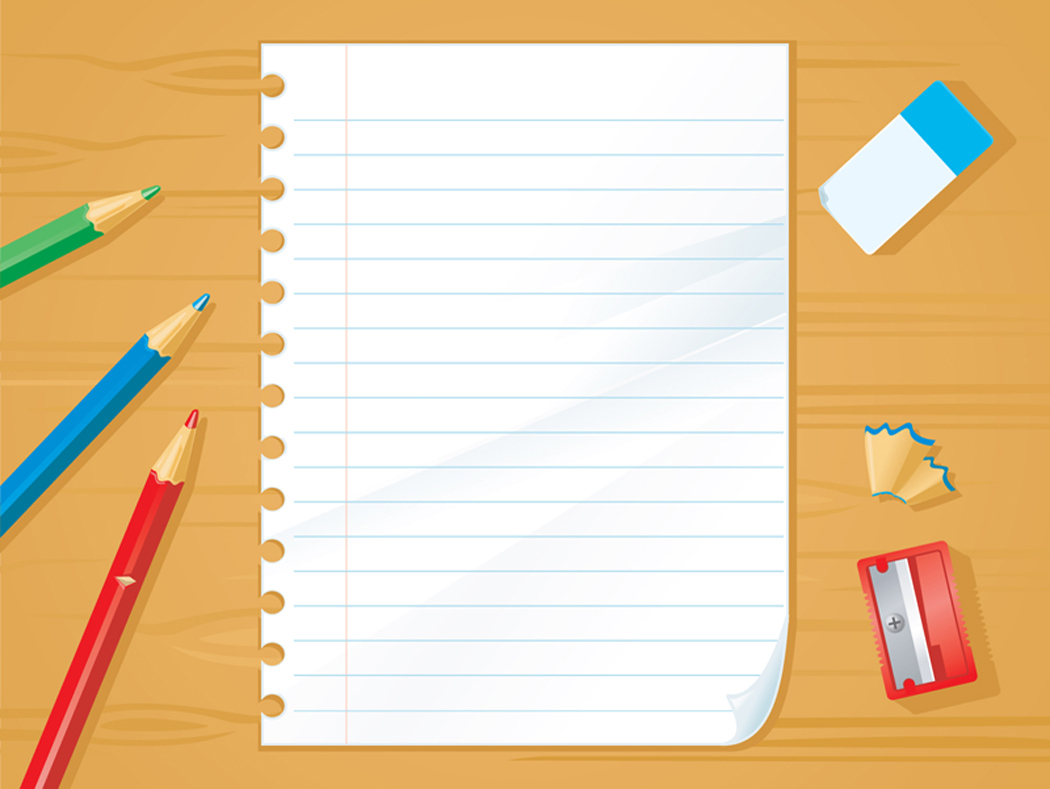 Activities
The children are enjoying completing a range of activities both inside and outside of the classroom.
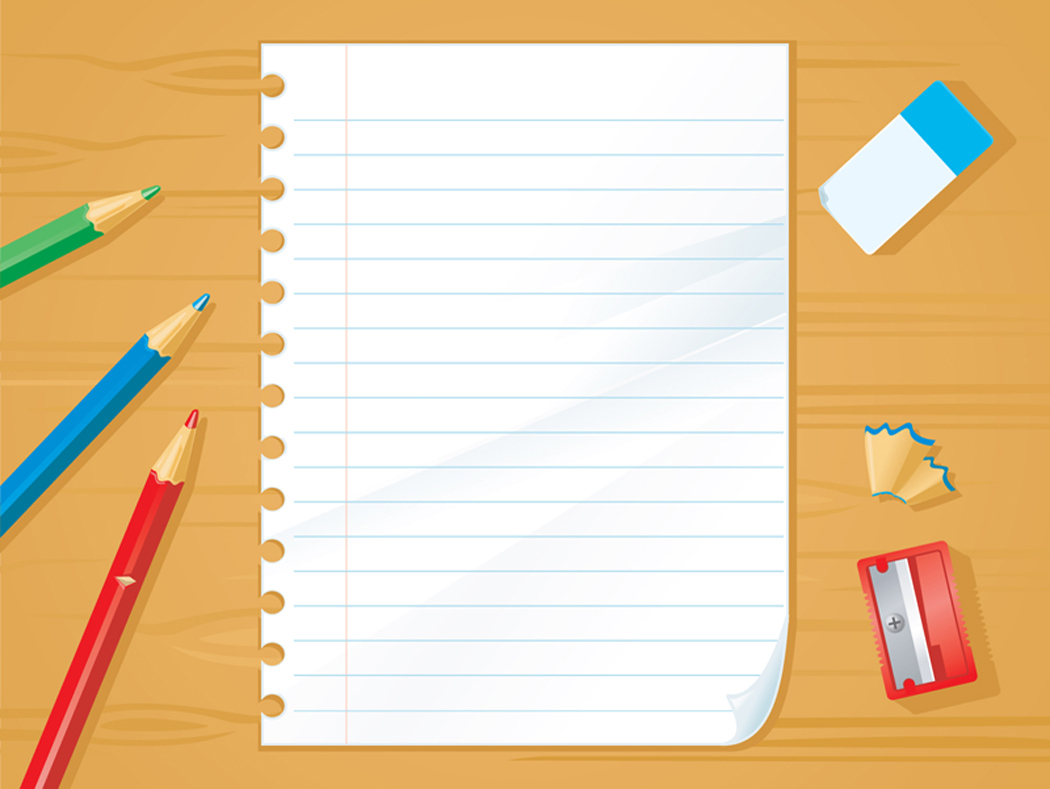 Classroom

We have a range of rewards to encourage children to do the best that they can including stickers which they love to receive.
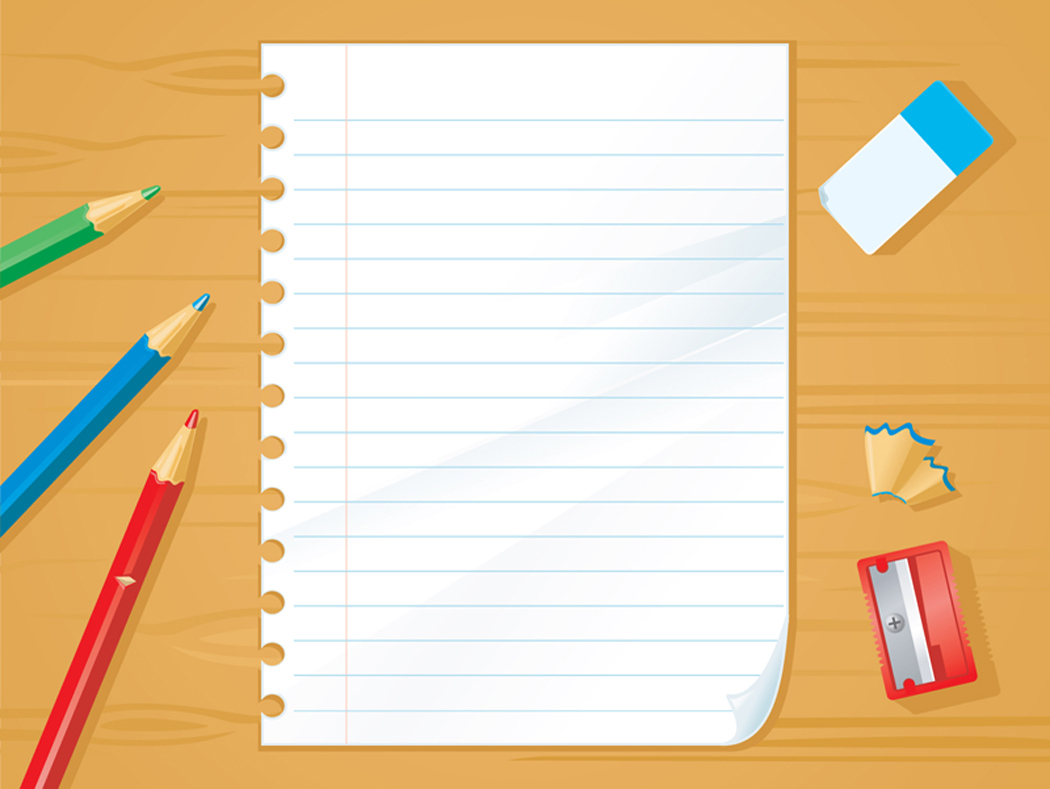 Transition

In these early weeks we will be focusing on settling activities that encourage self esteem and 
confidence as well as helping them to develop positive relationships with their peers.
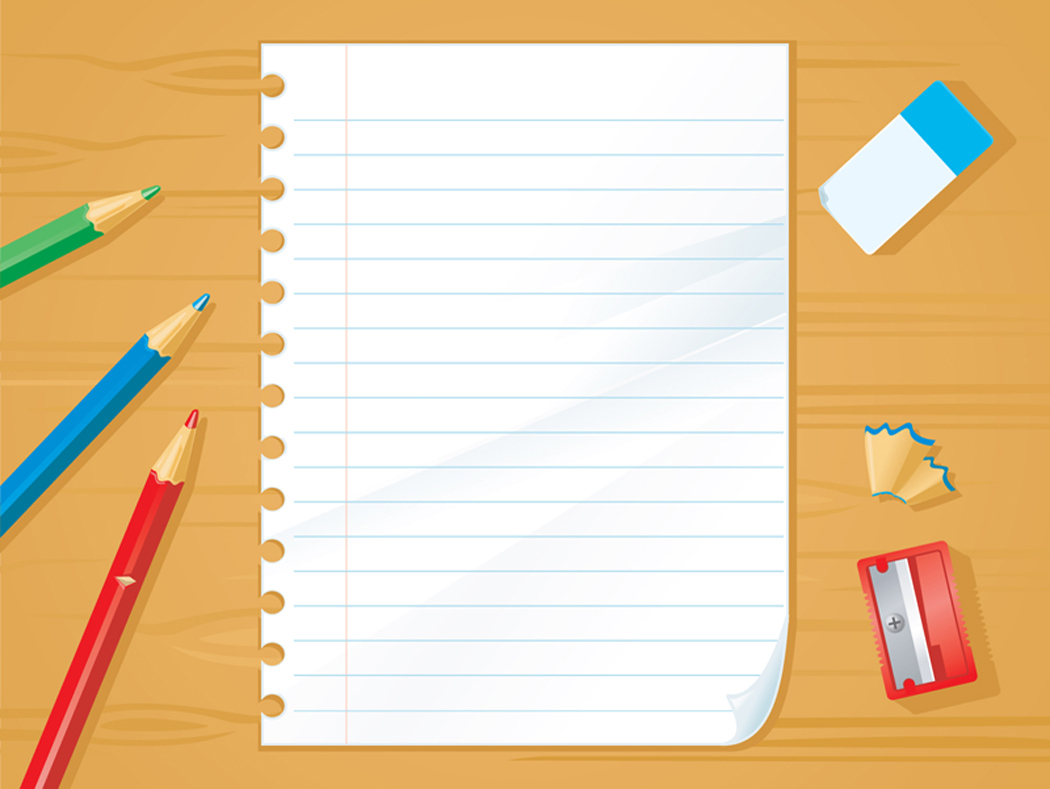 Book Changing
For the time being,
 books will be changed 
once a week. 
Your child will be told on 
which day their books 
will be changed.
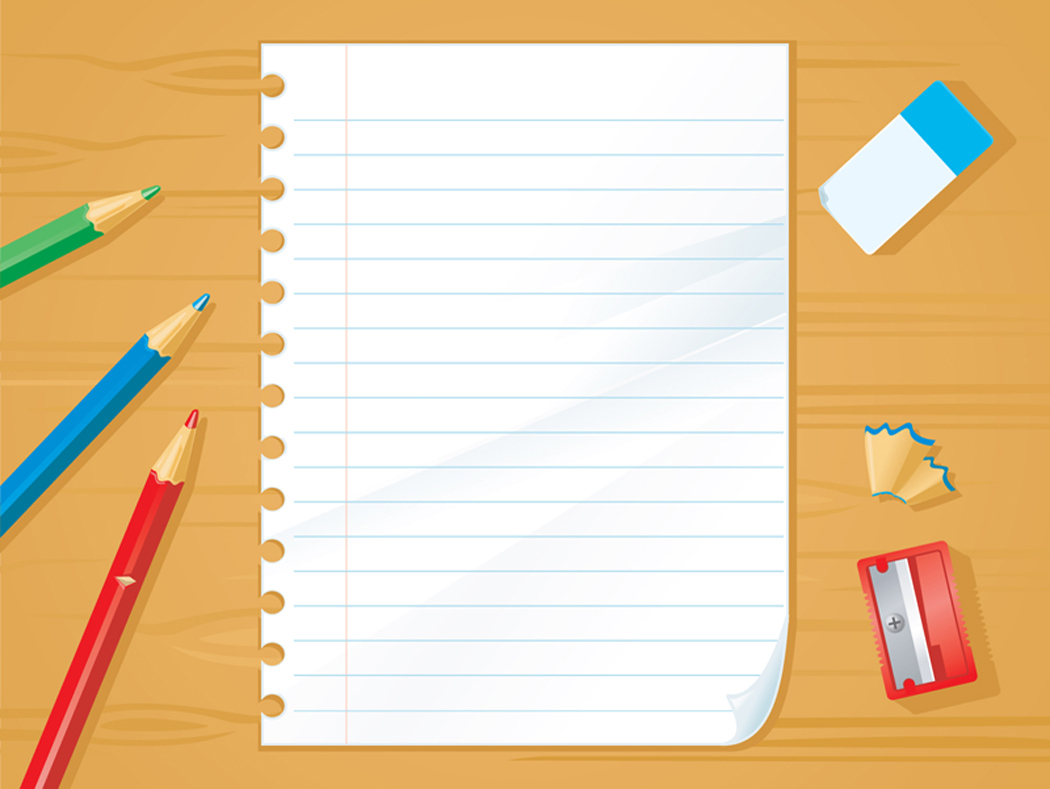 Home/School Diary
Please sign the diary when you
 have heard your child read their book. 
Mrs Spencer will sign 
the diaries on 
a Friday.
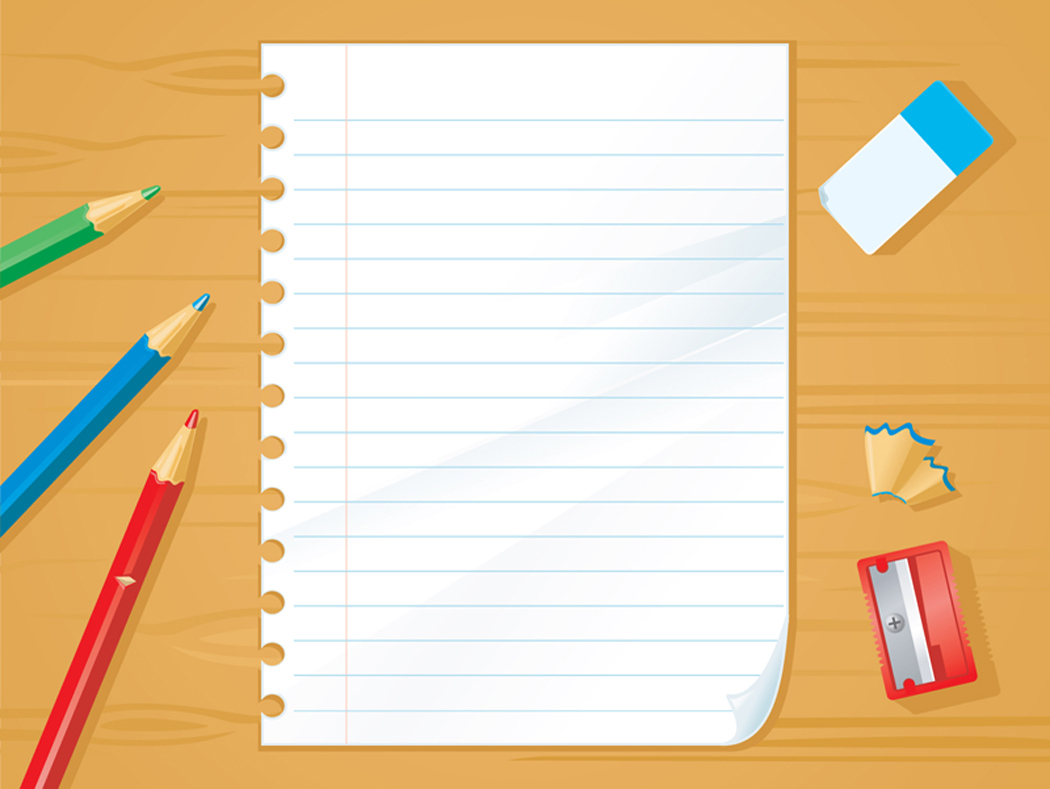 Home/school Diary
This can be used to 
communicate messages.
Please tell your child to show 
us their diary if there is a 
message. 
Smiley faces are for your
 child to complete daily
 and reflect on their day 
with you.
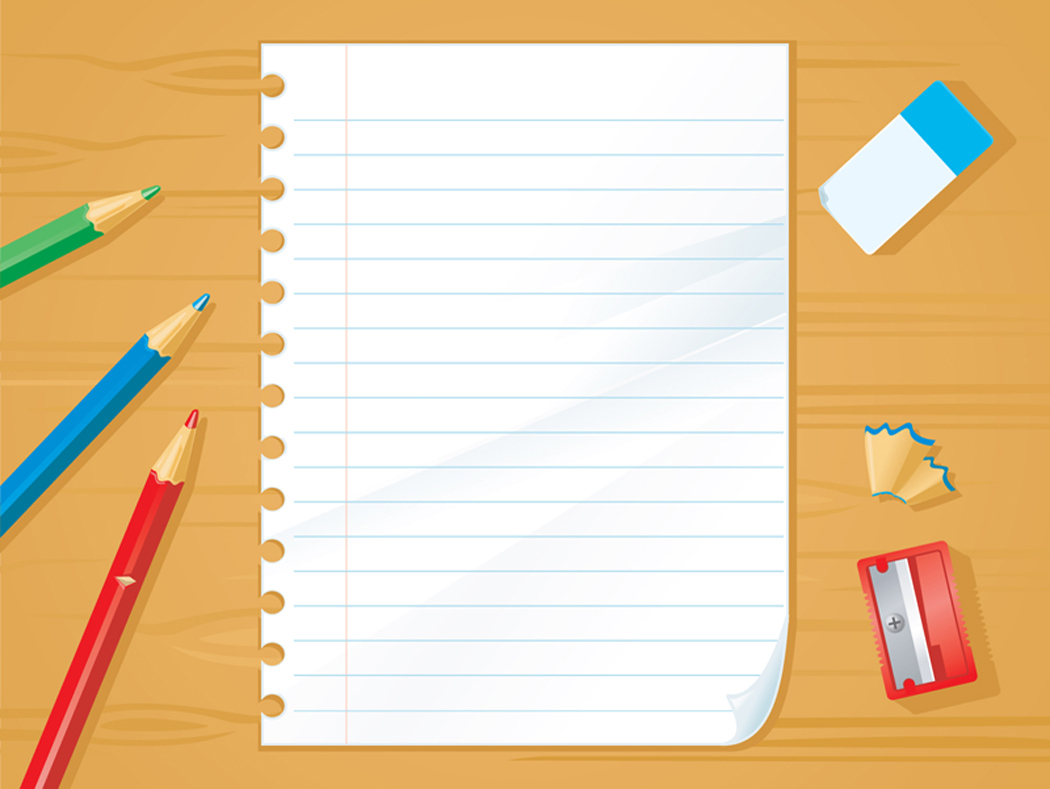 High Frequency & 
Tricky Words
Your child will have been given (in their book bag), a list of words. They will be familiar with some of these words from their work in Year 1.  Please can your child practise reading these words with your support. 
When your child becomes confident with reading these words they can then move on to practise spelling them.
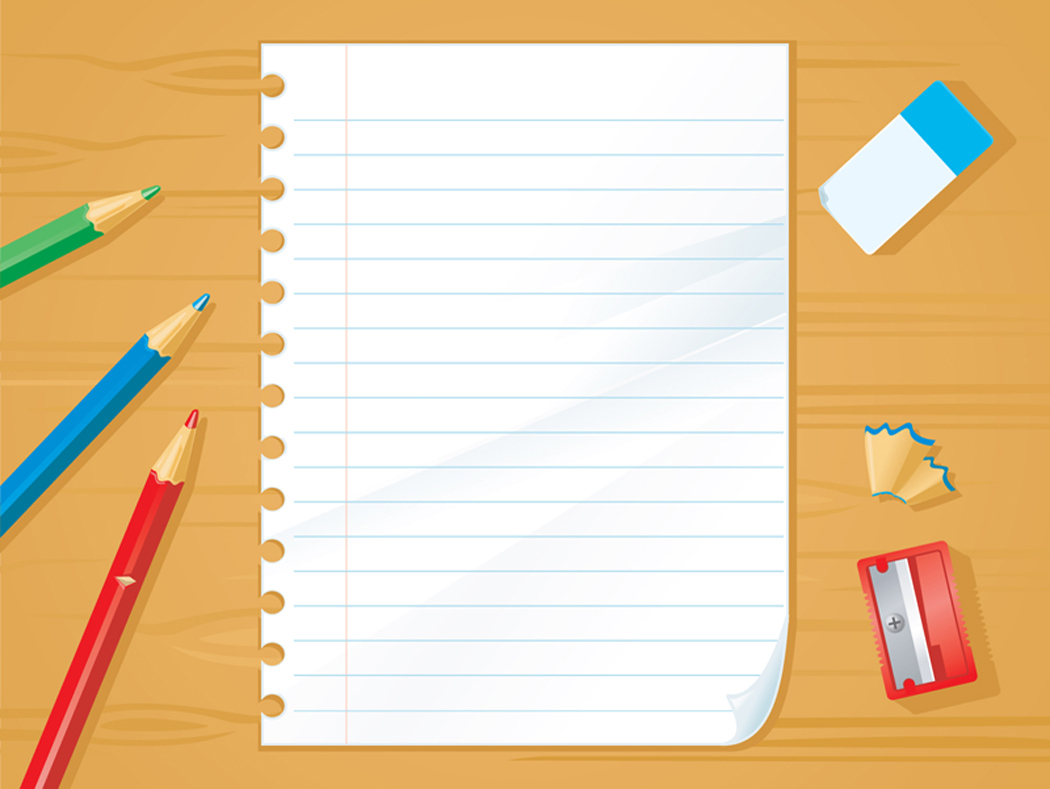 The Library Book Club
Later on this half term, your child will have the opportunity to take a library book home of their choosing. This will happen on a Friday.
Please can they also return their book on a Friday so that they may be issued with a new one.
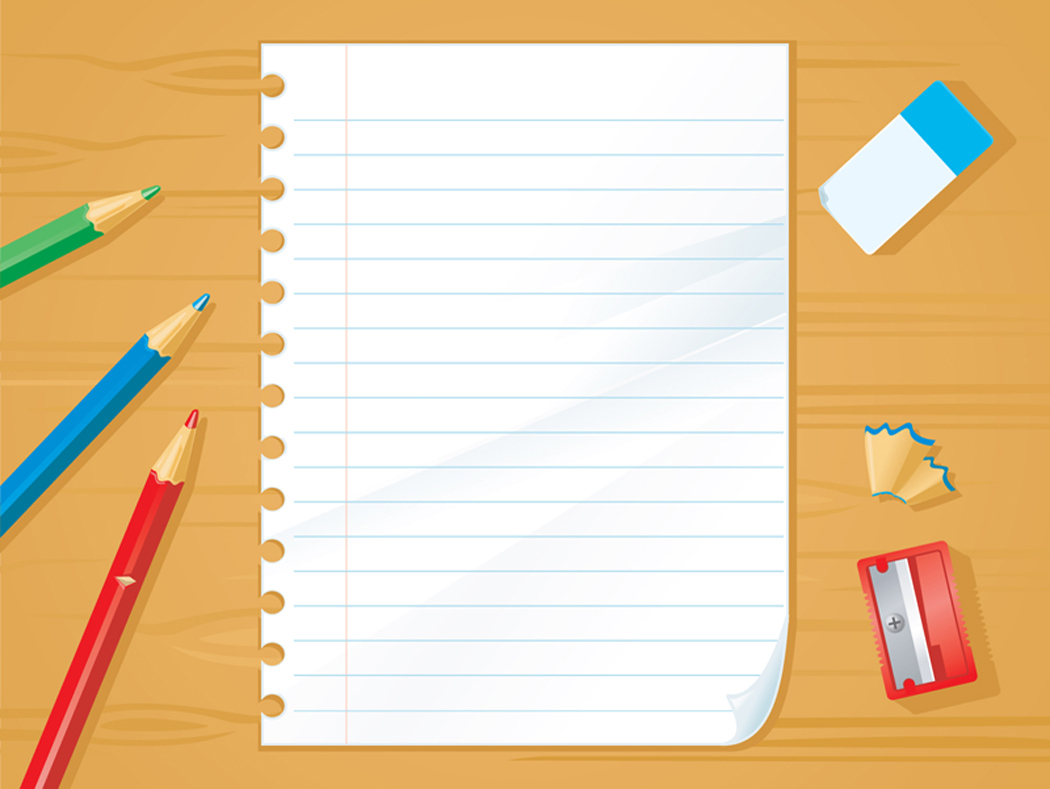 Homework

Once homework is issued
 it will be set fortnightly.

This is a necessary part of your child’s learning as it enables them the opportunity to apply skills taught in a creative, open ended way linked to their personal interests.
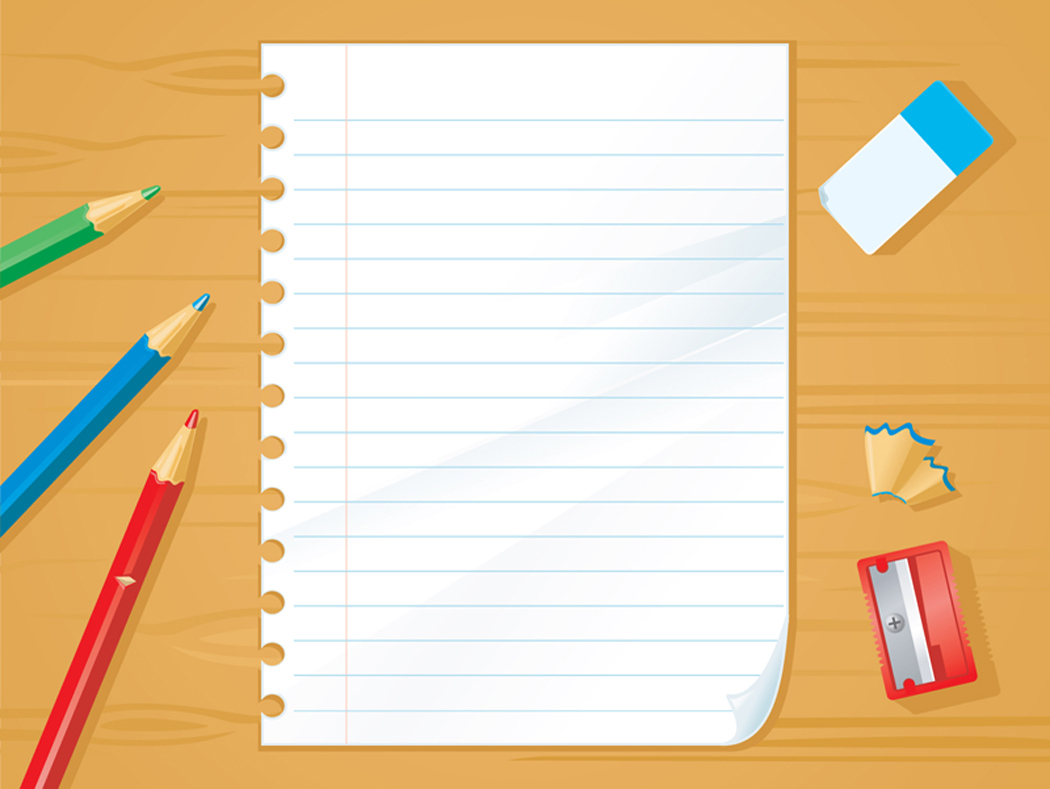 Homework

By supporting your child 
with their homework, you are providing them valuable guidance that will help them to complete a piece of 
work they are proud of.
We are available to answer any questions you may have.
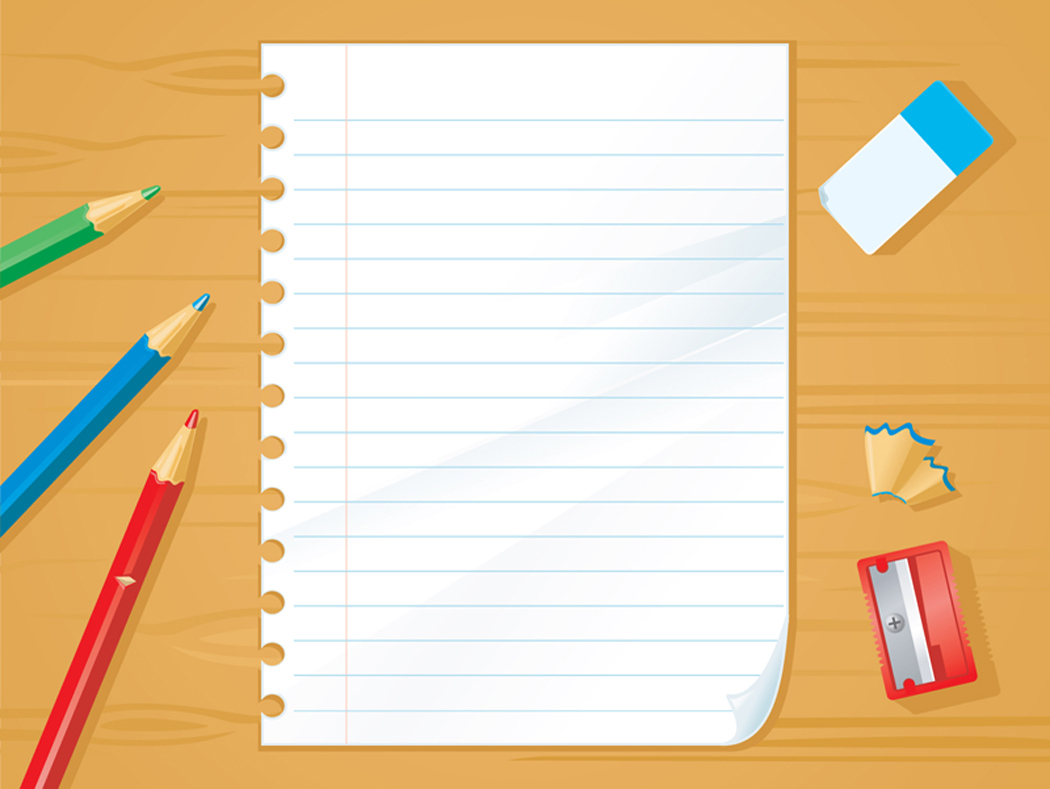 Homework

We ask that any written work is recorded in pencil as they would do in school.
Homework should be presented with care and handed in on time.  
If for any reason, this presents an issue, please let us know.
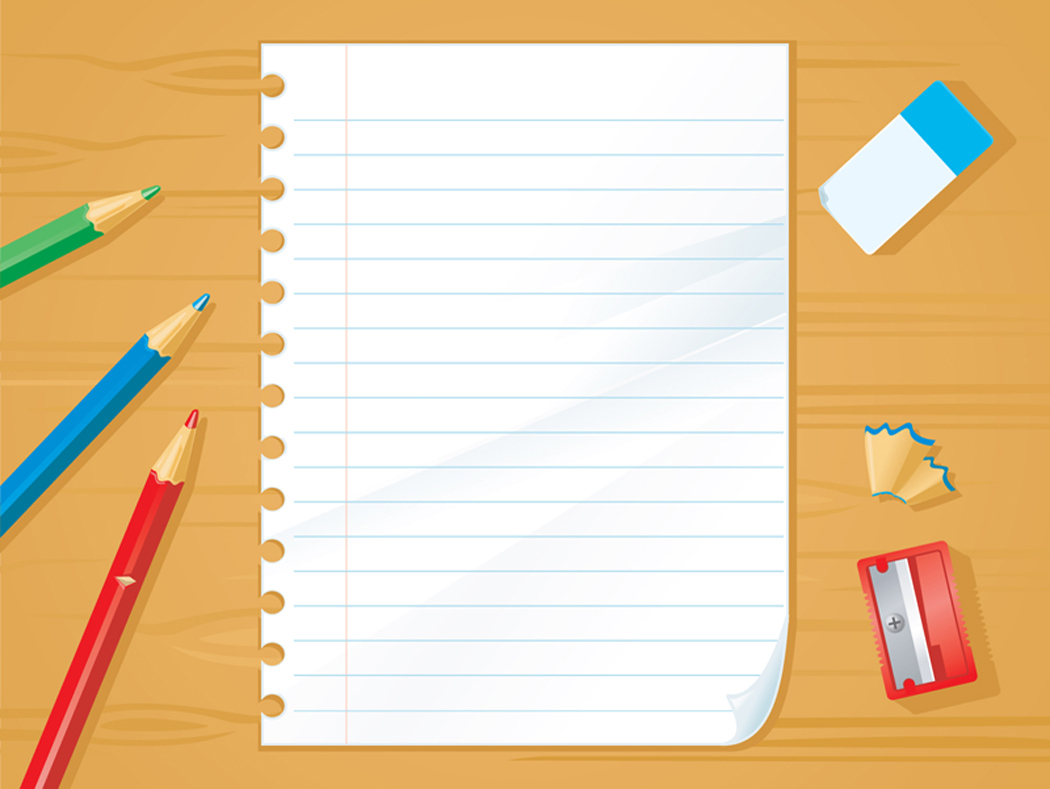 Spellings

Once spellings have been issued, they will be set on a Friday 
and the children will be 
tested on the following 
Friday.
Further information will follow in due course.
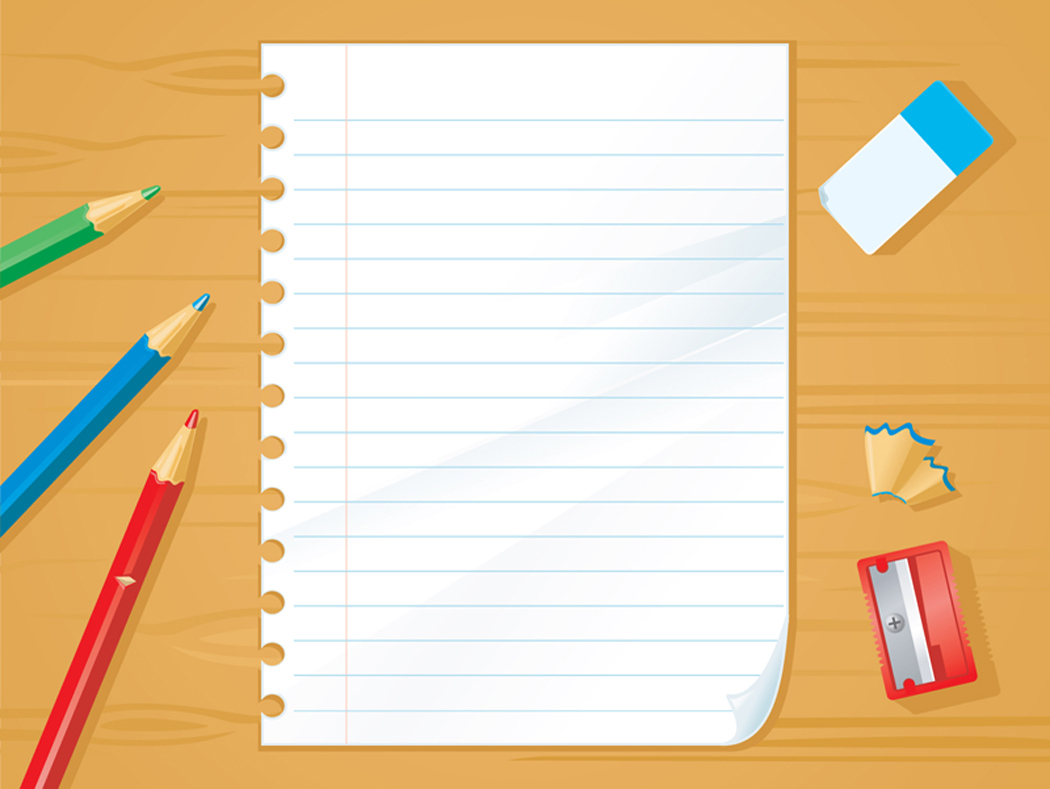 P.E.
Thursday
Please ensure your child 
has appropriate, named kit 
including
 plimsolls or trainers, 
jogging bottoms 
and a sweatshirt.
Long hair tied back.
Earrings taped or 
removed that day.
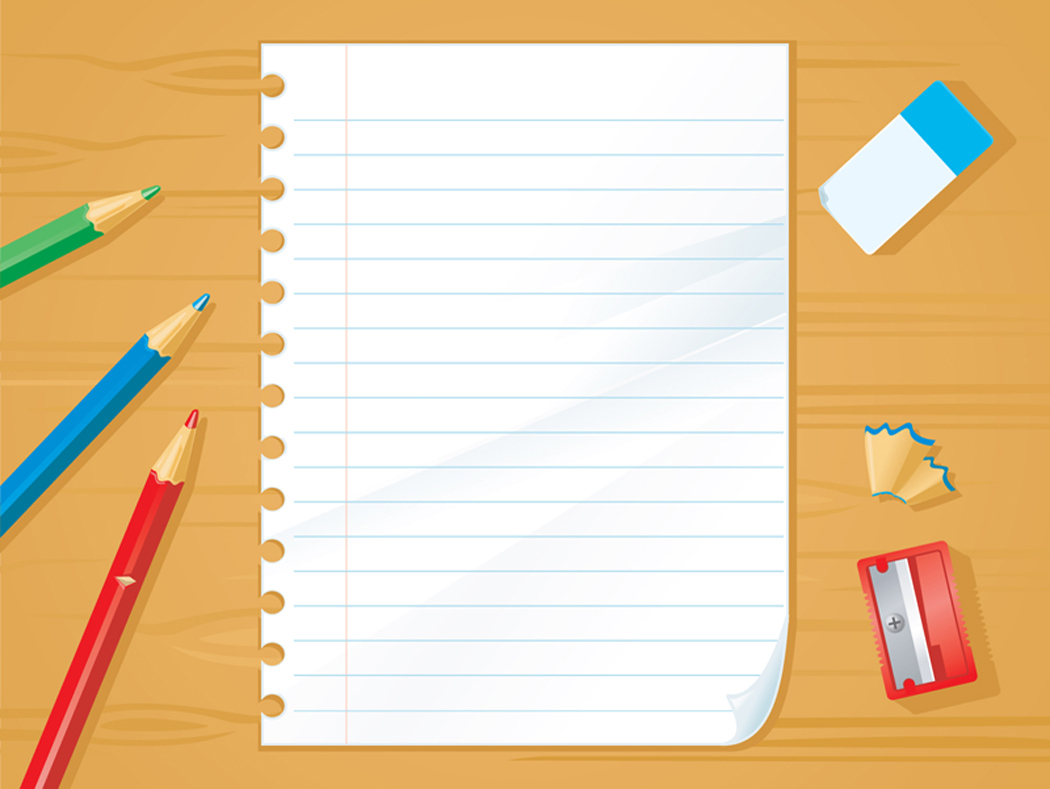 End of the day
Children will continue to be collected from the classroom. If you are running late, do let the office know if you have asked someone else to collect your child. 
Also, a polite reminder to avoid parking on the school campus.
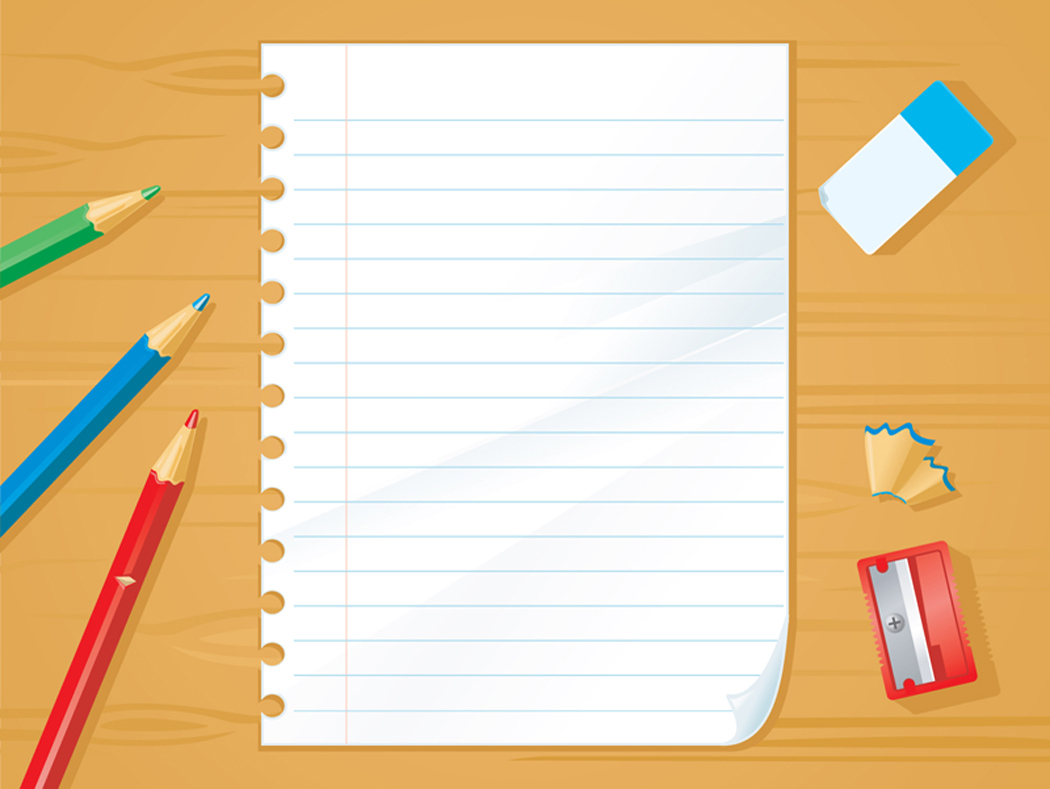 Contact Details

Please inform the 
school if your 
contact details
change.
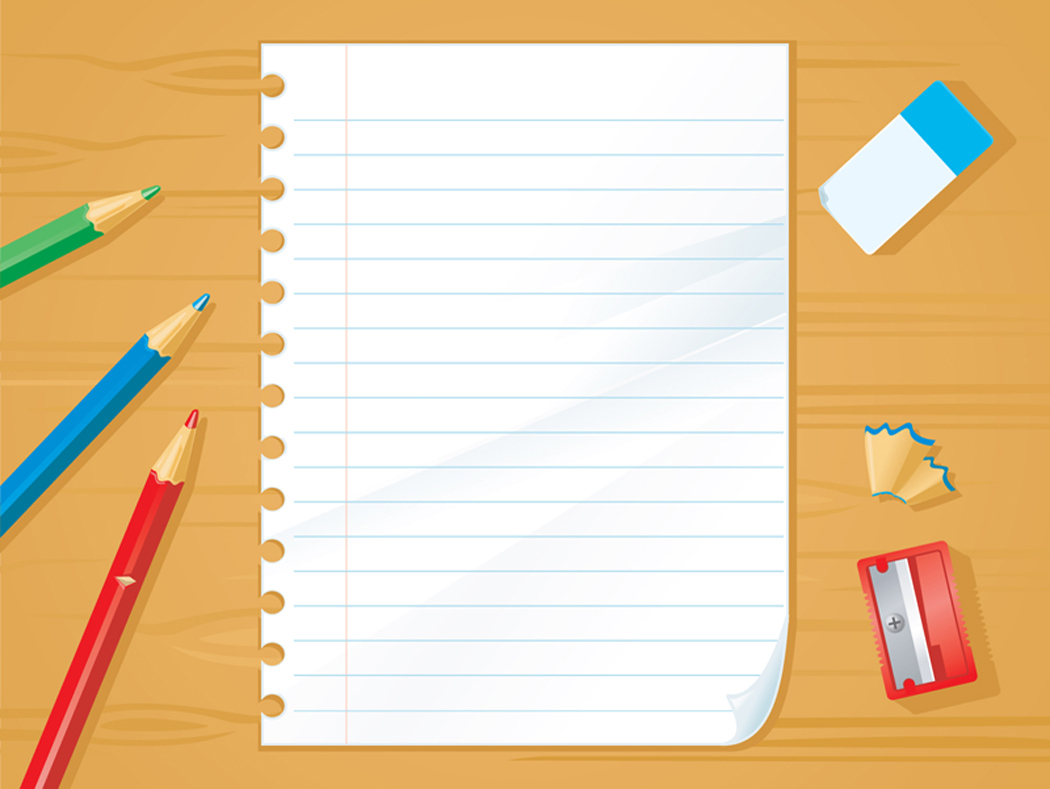 Communication
Please look out for our school newsletter and our weekly what we are learning sheet via parentmail/website.
Do check your child’s book bag 
& the school website for 
additional letters
 and information. 
Please respond promptly when necessary.
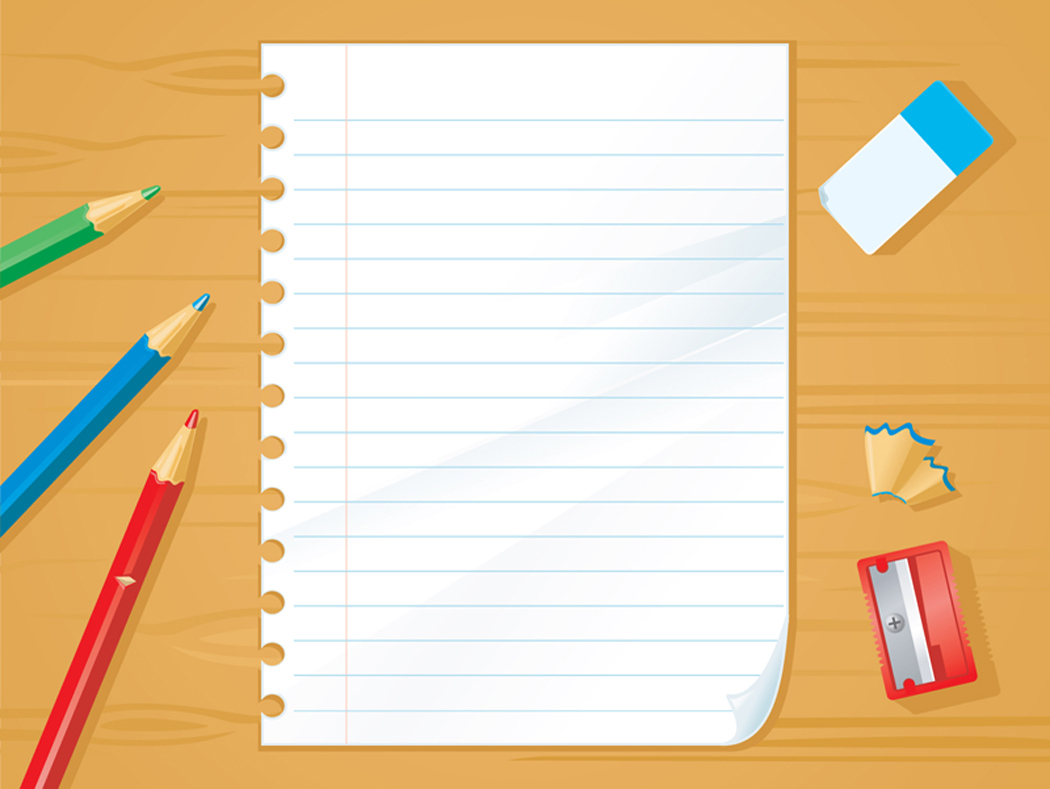 Jumpers and Cardigans!
Please ensure that all uniform is named including PE kit.
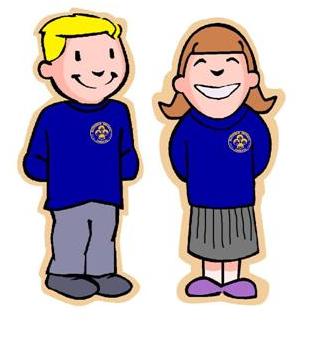 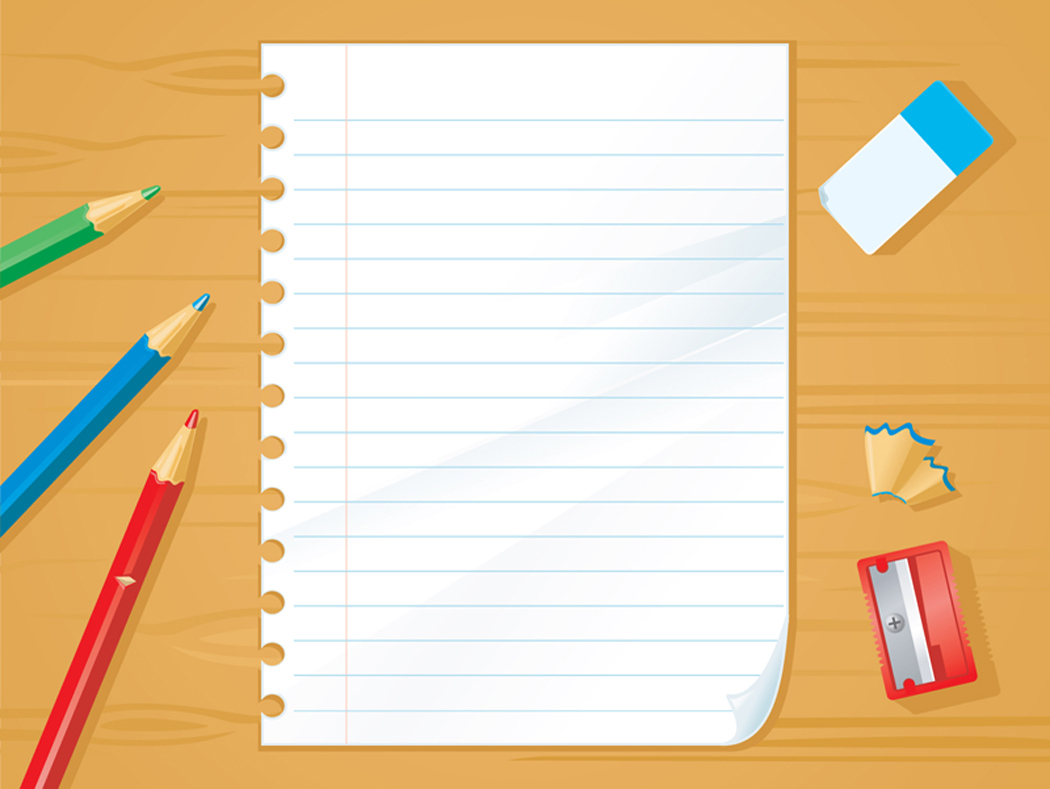 Water
We encourage all children to come to school with a named water bottle. We do offer water with snack before break and 
on request.
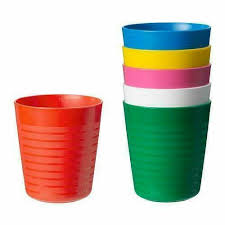 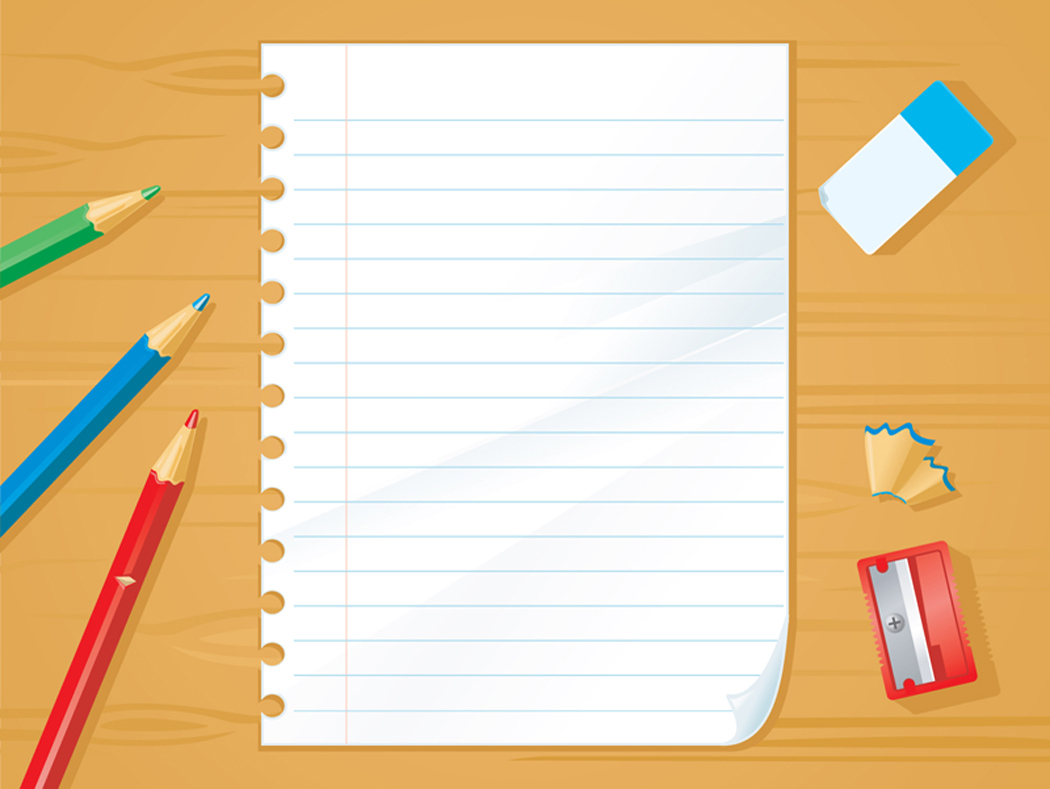 Medical
Please inform the 
school if there are any medical changes we 
might need to know about. Also please ensure we have spare, in-date epipens/inhalers at school.
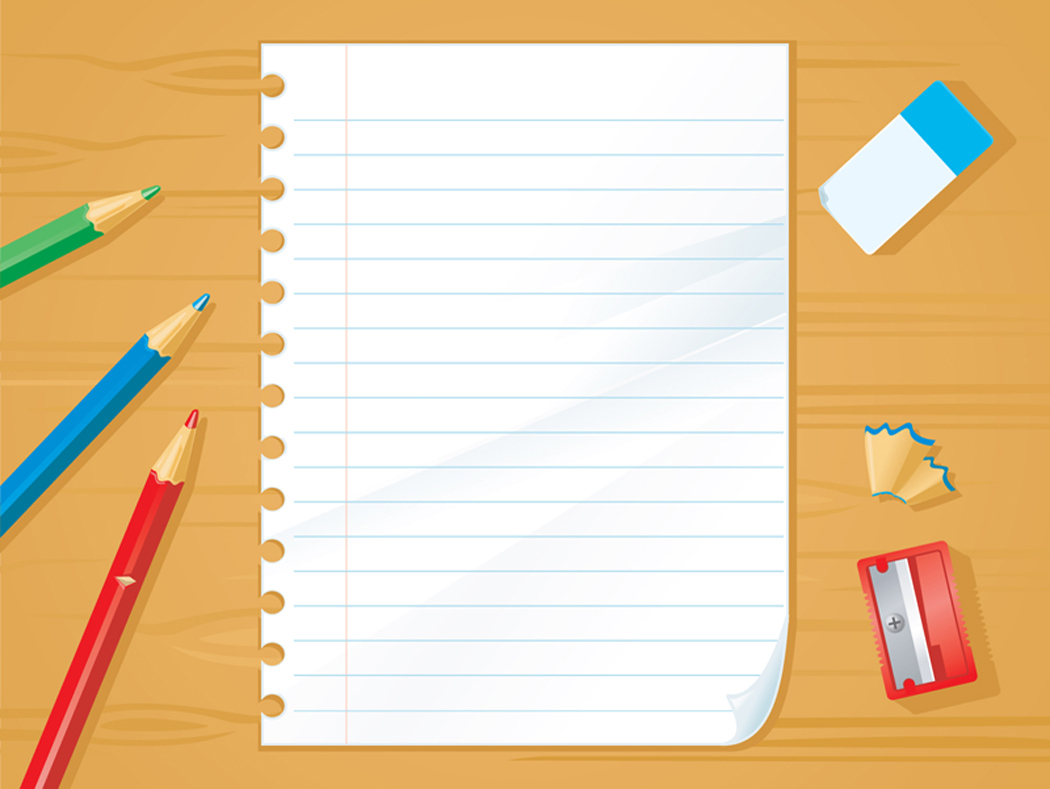 Allergies

A reminder about packed lunches. Please can we remind parents that there should be no nuts, no sesame or chocolate in lunchboxes.
We have children in our class that have nut and sesame allergies and will require an epipen.
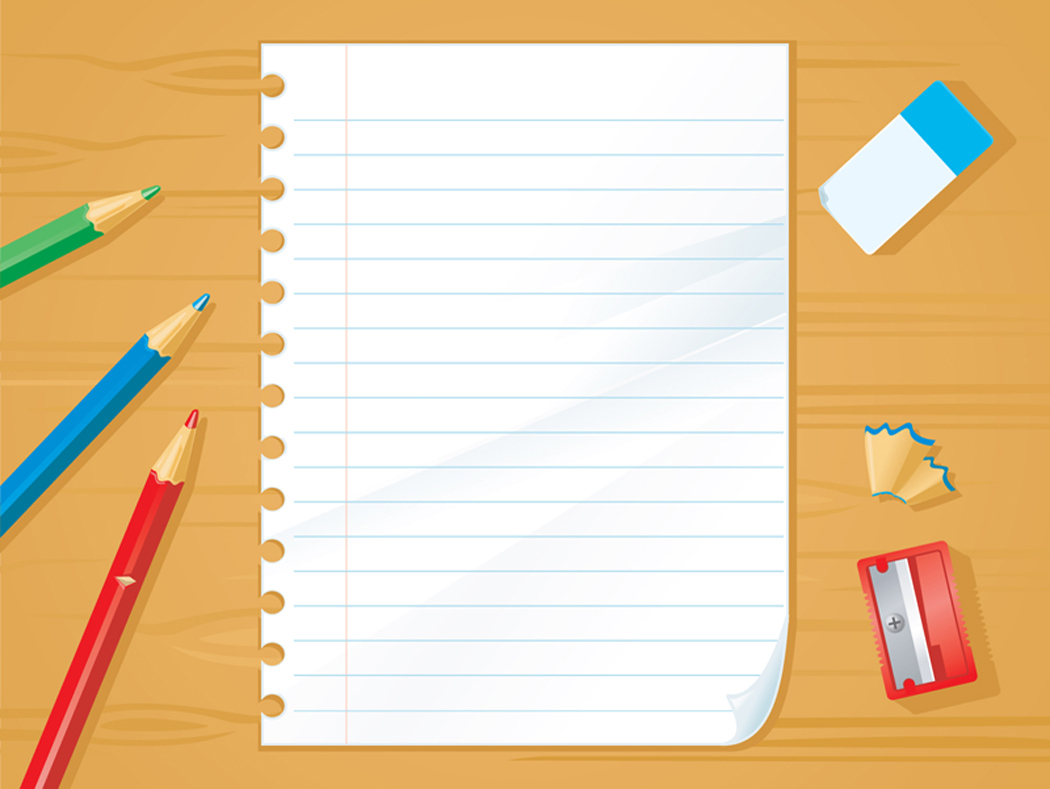 Holidays
Year 2 is a very
 busy year. It is the final 
year of Key Stage 1 and 
we assess the children 
regularly throughout the 
Year with a particular focus 
in May.
Unless there are 
exceptional circumstances, 
please do not take your 
child out of school during
 term time.
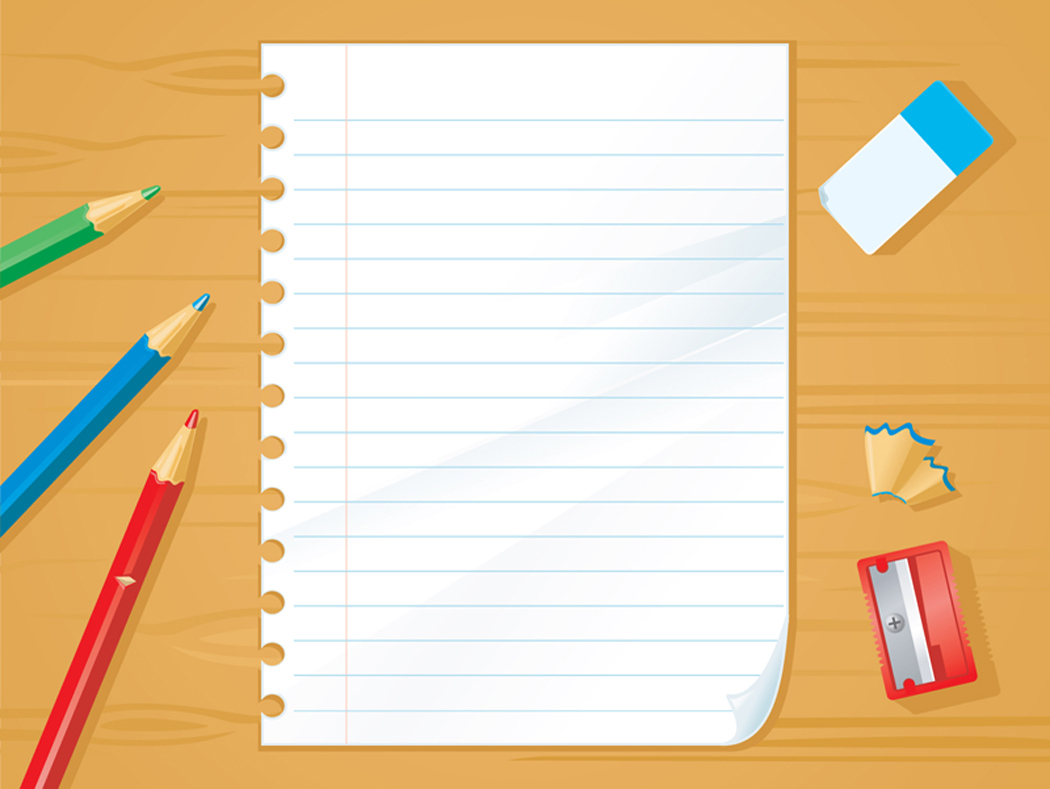 We will always make 
time for the children to 
ask questions and 
talk to us about 
any worries they have.
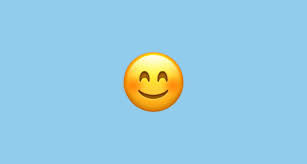 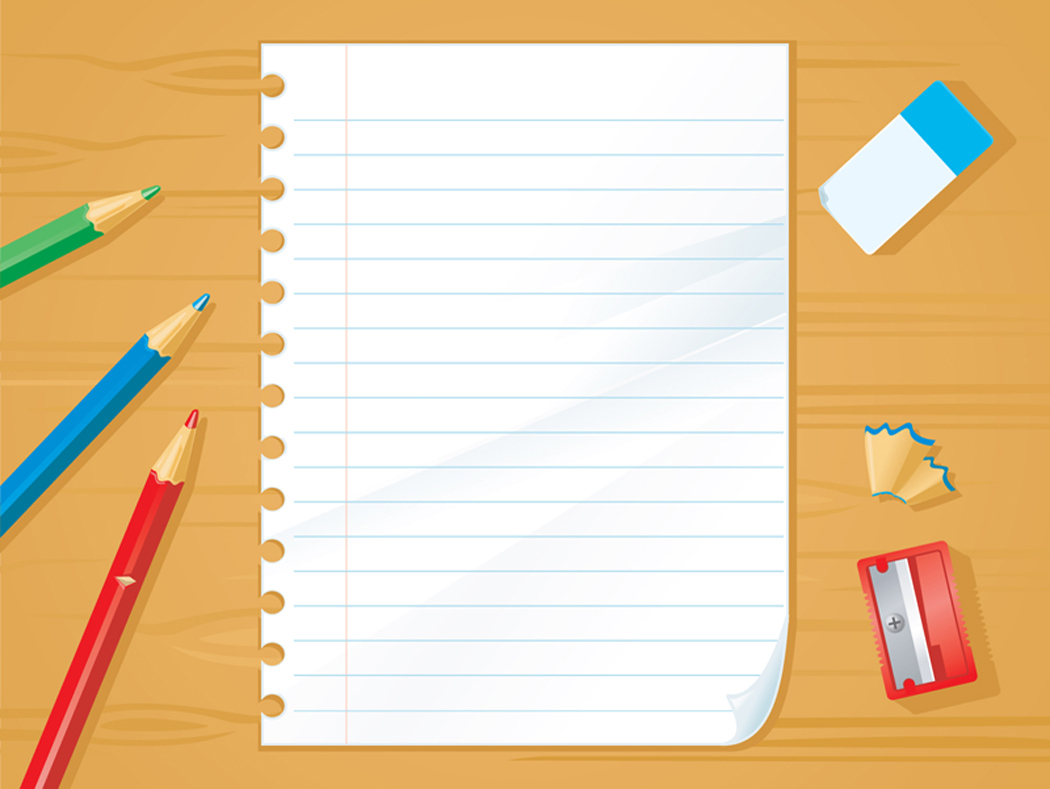 Please do not hesitate 
to speak to us if you have 
any queries or your can
phone or email the 
school office and 
Mrs Spencer will get 
back to you as soon 
as possible.
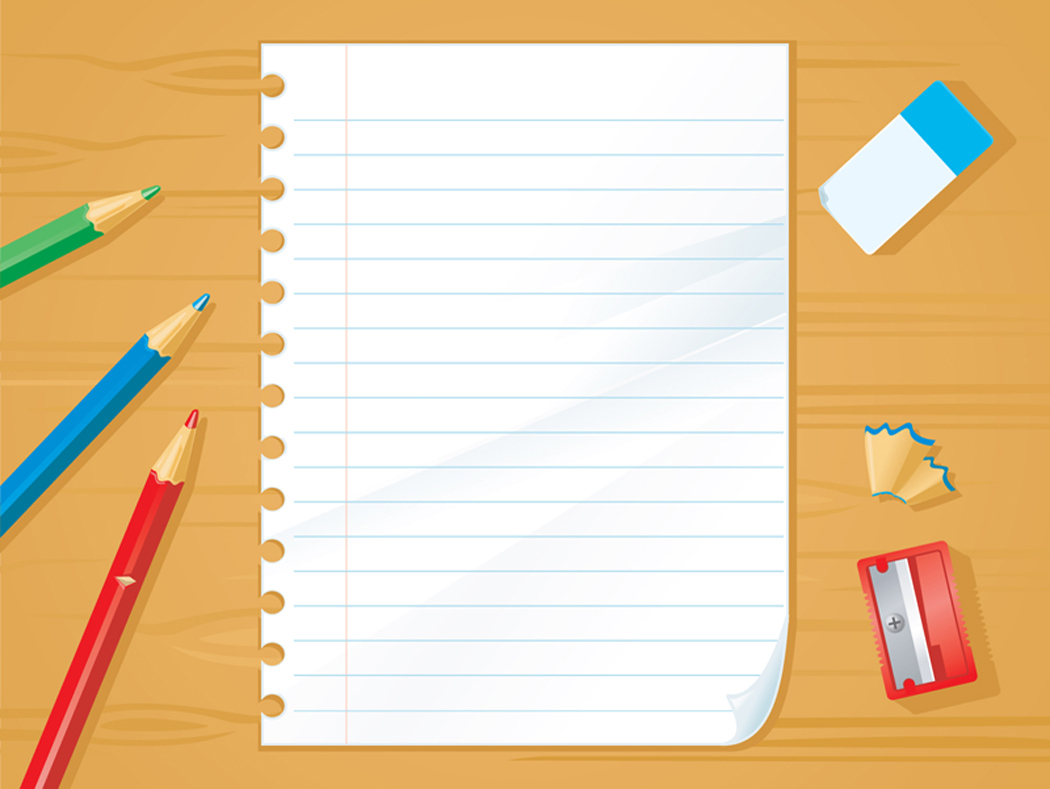 Friends of John Hampden
They do an amazing job, planning events to raise additional funds for school.
They would really value new members to join their team. Please enquire via the school office for further information.

Thank you